Human Resources Management: Competencies for HR Professionals
Chapter 1: Organizational Strategy, Organizational Behaviour
Unless otherwise noted, this work is licensed under a Creative Commons Attribution-NonCommercial-ShareAlike 4.0 International (CC BY-NC-SA 4.0) license. Feel free to use, modify, reuse or redistribute any portion of this presentation.
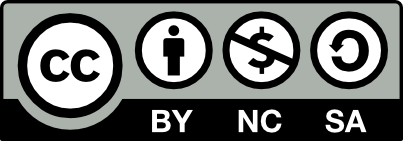 Learning Outcomes
Define HRM, the structures, activities and explain its evolution over the years.
Explain the professional and personal skills needed to be successful in HRM.
Define how the business context influences HRM.
Discuss the external and internal factors that impact organizations and HR departments.
Explain organizational behaviour as it relates to individuals, teams and the organization.
Demonstrate competencies to think and perform strategically within an organization as an HR Professional.
Demonstrate high performance (organization, team, individuals) through the execution of the organizational strategy as an HR Professional.
1.1 Human Resources Management
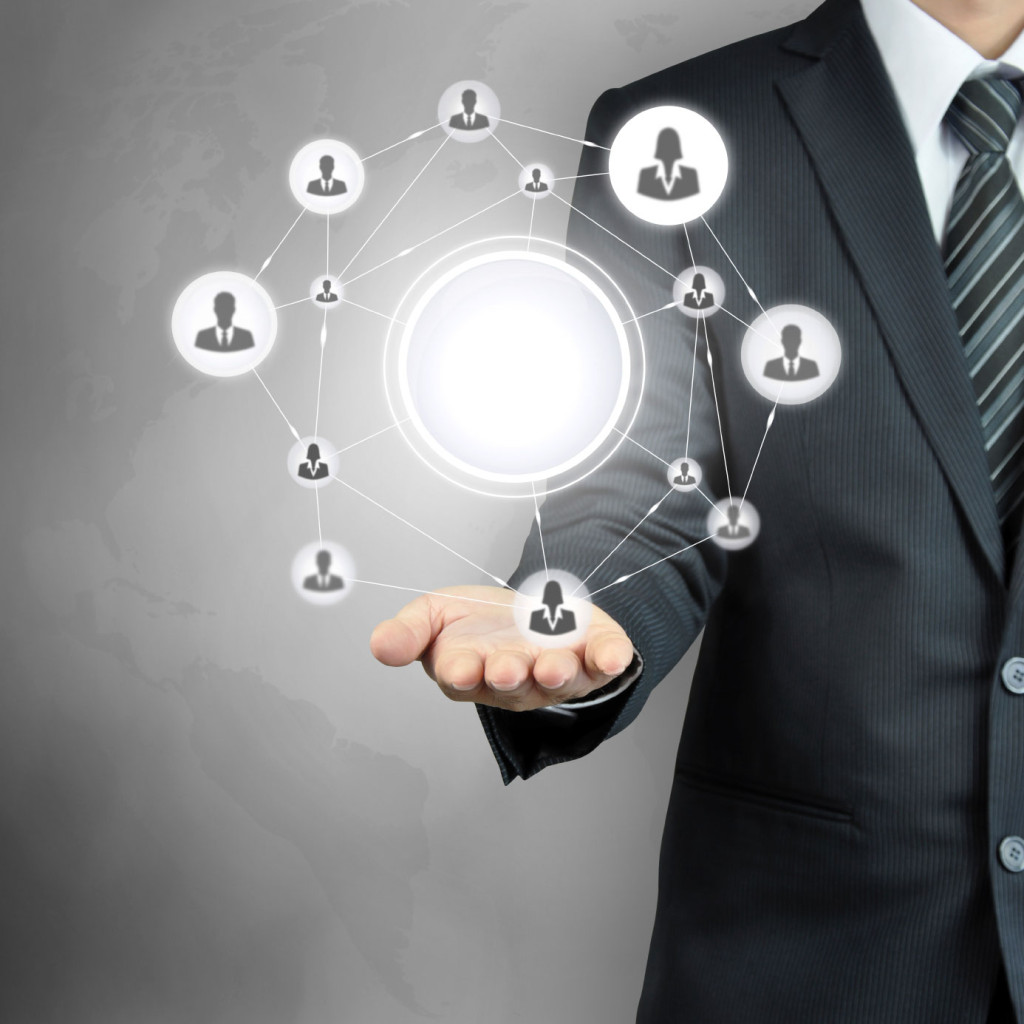 Human Resources Management (HRM) is an integrated set of processes, practices, programs, and systems in an organization that focuses on the effective deployment and development of its employees.
This Photo by Juan Manuel is licensed under CC BY-NC-ND
[Speaker Notes: Key aspects
Organizational Performance
Organizational Structure
Strategic plan
HRM as an Integrated Set of Processes]
1.1 Organizational Performance
Organizational performance is the company’s ability to achieve its goals and objectives.

Risk Competency

Identify the HR risk factors that may impede organizational performance
Assess the potential impact of HR risk factors on organizational performance
Develop initiatives that will minimize or mitigate the impact of identified HR risk factors
[Speaker Notes: Key aspects
Organizational Performance
Organizational Structure
Strategic plan
HRM as an Integrated Set of Processes]
1.1 Organizational Structure
An organization’s structure is the hierarchy of a company’s individuals, teams and leaders. It defines how tasks are assigned, who reports to whom, and how activities and coordinated.

Organizational Structure Competency

Diagnose when performance issues are due to organizational design problems
Work out the organizational structure that is most suitable given the organizational strategy and objectives
Implement organizational redesign initiatives
[Speaker Notes: Key aspects
Organizational Performance
Organizational Structure
Strategic plan
HRM as an Integrated Set of Processes]
1.1 Strategic Plans
A strategic plan is the organization’s plan to align its internal strengths and weaknesses with its external opportunities and threats.

Strategic Alignment Competency

Gain comprehensive understanding of the organization’s strategic plan
Assess variances between current HR practices and those required to achieve the organization’s strategic plan
Develop potential tactics to achieve desired HR practices
Evaluate the relative efficacy of alternative tactical options
Establish a work plan that prioritizes the most effective steps to achieve the desired HR practices
Manage the HR practices work plan, ensuring that the strategic goals of the organization form the benchmark for success
[Speaker Notes: Key aspects
Organizational Performance
Organizational Structure
Strategic plan
HRM as an Integrated Set of Processes]
1.2 Evolution and History of HRM
HRM – Then and Now
1.3 The Role of HRM in Organizations
1.3 Leadership Competencies
Maintain understanding of the roles and responsibilities of the governing body and leadership

Maintain understanding of the relationships between the organization and its stakeholders

Lead the organization’s HR function with due consideration for the roles and responsibilities of leadership and the governing body

Provide leadership to the staff in the HR department

Direct HR activities towards the implementation of the business plan

Manage risk in the execution of HR activities
1.4 The Human Resource Manager
Responsibilities include:
Areas of competencies:
1.4 Strategic Perspective Competencies
Maintain awareness of broad economic, societal, technological, political, global, and demographic trends

Identify HR opportunities and risks inherent in changes in economic, societal, technological, political, and demographic forces

Formulate HR strategies within the organization that are informed by factors that are both internal and external to the organization

 Execute HR strategies that enhance the value of the human resources within the organization
1.5 Human Resources & Environmental Factors
External Factors
Labour Market
Economy
Production
Generations of Workers
Education
Internal Factors
Organization Culture
Management Practice
Organizational Climate
Technology
Globalization
Government
1.5 Balanced Interests
Build productive relationships both inside and outside the organization

Adhere to accepted HR standards of practice

Balance the interests of all affected parties in carrying out HR activities

Act with integrity in all undertakings

Make decisions only after considering all accessible and relevant facts
1.6 Business Acumen Competencies
Maintain understanding of the organization’s vision, mission, values, and goals

Apply sound business practices in carrying out the HR function

Participate with other business leaders in the development of organizational strategy

Direct the HR function towards realizing the organization’s vision and goals

Adhere to the organization’s values while carrying out its mission
1.6 HRM and Business Challenges
Businesses need to consider those things the company has no control over which could have a positive and /or negative affect on human resources.
1.6 Crisis Management
Crises impact organizations and HRM
Examples: 
Financial Crisis
The COVID-19 pandemic

HR issues such as turnover, absenteeism, and burn-out have been brought to the forefront

The pandemic has accelerated the transformation of HR processes, such as telework, remote training, and fair compensation
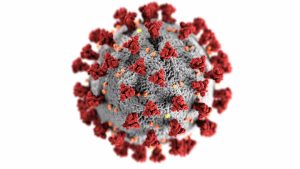 "Coronavirus” by CDC, Pexels License
[Speaker Notes: The 2008 crisis resulted in massive layoffs and bankruptcies due to relaxed credit lending standards and subprime lending

The COVID-19 pandemic has had a major impact on organizations and HRM

Health and safety became a priority for governments and organizations

HR issues such as turnover, absenteeism, and burn-out have been brought to the forefront

The pandemic has accelerated the transformation of HR processes, such as telework, remote training, and fair compensation]
1.6 Globalization and Economies
Globalization is prevalent in most organizations

Canada is a highly globalized economy

The United States-Mexico-Canada Agreement has stronger protections for workers and the digital economy

Globalization requires HRM professionals to deal with people from different cultures and adjust to different employment laws and business

The pandemic has accelerated the transformation of HR processes
[Speaker Notes: Globalization is prevalent in most organizations, with activities outside their national borders

Canada is one of the world's top ten trading nations with a highly globalized economy

The United States-Mexico-Canada Agreement updates the original NAFTA and has stronger protections for workers and the digital economy

Globalization requires HRM professionals to deal with people from different cultures and adjust to different employment laws and business

The pandemic has accelerated the transformation of HR processes, such as telework, remote training, and fair compensation]
1.6 Technology
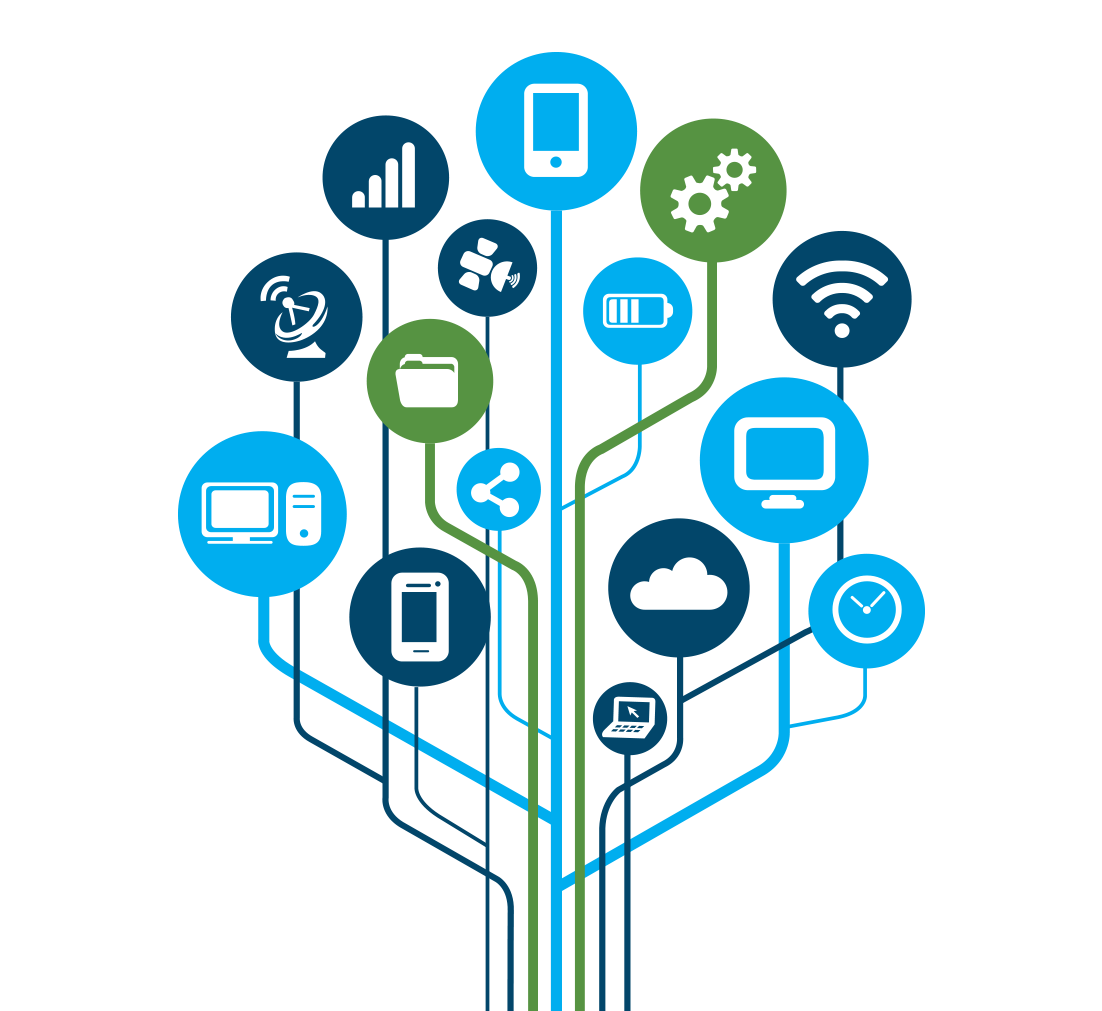 Technology has greatly impacted HRM

It changes job requirements, creating a mobile workforce, and impacting productivity

It creates additional stress for workers and requires continuous knowledge updating

HRM is delivered differently, with jobs being replaced by AI, social media used for recruitment, and virtual reality used for training
Image by PNG ALL CC-BY-NC
[Speaker Notes: Technology has greatly impacted HRM and will continue to do so

It affects employees by changing job requirements, creating a mobile workforce, and impacting productivity

Technology creates the need for HR policies related to employee privacy and data protection

It creates additional stress for workers and requires continuous knowledge updating

HRM is delivered differently, with jobs being replaced by AI, social media used for recruitment, and virtual reality used for training

Payroll and benefits management are now fully automated in HRIS.]
1.6 Cost Containment
Global competition and rising costs require organizations to maximize efficiency and productivity

HR managers must make a business case to justify investments and show how they will lead to better employee performance

Human capital typically represents 60-65% of an organization’s annual budget

Investments in a wellness program can lead to significant cost savings
[Speaker Notes: Global competition and rising costs require organizations to maximize efficiency and productivity to remain viable

All departments, including HRM, must focus on operational efficiencies and costs to contribute to the bottom line

HR managers must make a business case to justify investments and show how they will lead to better employee performance and productivity

Human capital typically represents 60-65% of an organization's annual budget, making HRM's role complex and impactful

Investments in a wellness program can lead to significant cost savings by reducing health-related issues

HRM can help small businesses save costs through various strategies]
1.6 Talent Acquisition
HRM plays a critical role in recruiting, selecting, training, and retaining talent

HRM must adapt to the gig economy and a variety of employment configurations

The COVID-19 pandemic has added more stress and challenges for employers to fill positions and retain employees

Lockdowns, wage subsidies, and vaccination mandates are examples of issues during the pandemic that have made employment more difficult for organizations.
[Speaker Notes: HRM plays a critical role in recruiting, selecting, training, and retaining talent to meet increasing demands and challenges in today's business world

The nature of work has changed, and HRM must adapt to the gig economy and a variety of employment configurations

Employers in North America face hiring challenges due to a skills gap and a need for dependability and flexibility

Attracting and retaining the right people is crucial for organizations to remain competitive

The COVID-19 pandemic has added more stress and challenges for employers to fill positions and retain employees

Lockdowns, wage subsidies, and vaccination mandates are examples of issues during the pandemic that have made employment more difficult for organizations.]
1.6 Indigenous Perspective
HR professionals must recognize and understand the rights of First Nations peoples

The Memorandum of Understanding (MOU) between the Assembly of First Nations and the Indigenous and Northern Affairs Canada is a crucial document for HRM and FN communities

Some companies that operate on FN land may be required to hire a certain percentage of FN individuals

In FN communities, the HR professional is responsible for all employees

Federal legislation provides benefits and rights to FN peoples
[Speaker Notes: HR professionals must recognize and understand the rights of First Nations peoples and acknowledge that policies may look different in their communities

The Memorandum of Understanding (MOU) between the Assembly of First Nations and the Indigenous and Northern Affairs Canada is a crucial document for HRM and FN communities as stakeholders

Some companies that operate on FN land may be required to hire a certain percentage of FN individuals as part of the agreement

In FN communities, the HR professional is responsible for all employees, including those in industries like mining, forestry, public works, on-reserve schools, daycares, and clinics

Federal legislation provides benefits and rights to FN peoples, such as no taxes for status or non-status FN employees working on a reserve and post-secondary tuition coverage by the Education department of a First Nation community.]
1.7 What is Organizational Behaviour?
Organizational Behaviour (OB) is the systematic study and application of knowledge about how individuals and groups act within the organizations where they work.

Why Organizational Behaviour Matters

For Employees: OB can help employees become a more engaged organizational member

For Employers: According to National Association of Colleges and Employers (NACE) survey the most important skills for employers when evaluating job candidates are OB topics (Communication skills, Honesty/integrity, Interpersonal skills, Motivation/initiative, Strong work ethic)

For Organizations: People make the place. Organizations that value their employees are more profitable than those that do not
1.8 Individual Behaviour and Approaches
It is important to understand individual characteristics that matter for employee behaviours at work.
[Speaker Notes: Personality
Big Five Personality Traits 
Myers-Briggs Type Indicator
Personality Testing in Employee Selection]
1.8 Employee Engagement Competency
Maintain knowledge of the literature on employee engagement

Advocate strategies to enhance employee engagement with senior management

Measure employee engagement and morale

Develop potential strategies to enhance employee engagement

Create work plans to implement employee engagement initiatives

Assess the impact of employee engagement initiatives

Measure employee productivity
1.9 Team Approaches
Teams are social groups interacting and influencing each other, holding mutual goals and accountability.

Informal groups involve individuals associated beyond formal organization prescriptions

Formal groups include managers, subordinates, or both, with close associations shaping individual behaviors

The stages of group development according to the model created by Bruce Tuckman (1965) are: Forming, Storming, Norming, Performing, and Adjourning
[Speaker Notes: Teams are people who interact and influence each other, hold each other accountable for goals, and are viewed as a social group within the organization.
Informal groups comprise two or more individuals associated with one another in ways not prescribed by the formal organization.
A formal group comprises managers, subordinates, or both with close associations among group members that influence the behaviour of individuals in the group.

Key aspects
Benefits of Teams
Challenges of Teams
High Performing Teams]
1.9 Team Effectiveness Competency
Diagnose the team dynamics that are at the root of team dysfunction

Develop team-based interventions designed to improve team effectiveness

Implement team-based interventions that improve team effectiveness

Assess team leadership on ability to guide the team to successfully meet established goals

Develop interventions to improve the effectiveness of leadership teams

Implement interventions when there is evidence of leadership team dysfunction
1.9 Human Resources and Team Project Development
The characteristics and behaviours of teams are important to project success

Human Resource Specialists are skilled in identifying these compatibility skills and talents
[Speaker Notes: Key aspects
Team Roles
Team Diversity
Self-Directed Teams
Virtual Teams]
1.10 Organizational Approaches
Organizations behave in specific ways, as do individuals and teams within organizations, depending on their culture, power, politics, structure, and human resources.
1.10 Communication
People can only work together effectively when they can communicate effectively.

Communicating Challenges and Development Competency

Partner collaboratively with organizational leadership in the development of communications
Communicate with employees in a manner that enhances affiliation with the organization
Communicate with unions in a respectful manner that promotes understanding of the organization’s challenges and developments
Craft communications that accurately portray the state of the organization and that are engaging for employees, unions, and stakeholders
Measure communication effectiveness
Summary
Define HRM and explain its evolution over the years.
Explain the role of HRM in organizations.
Define, discuss and explain the major HRM activities.
Explain the professional and personal skills needed to be successful in HRM.
Define how the business context influences HRM.
Discuss the external and internal factors that impact organizations and HR departments.
Explain the importance of organizational behaviour for individuals, teams and the organization.
End Chapter Review I
What is Human Resources Management and what are its components?

Identify the major/functional areas of HRM?

What are the responsibilities of an HR Manager and what qualifications do they require?

Identify challenges associated with HRM in today’s environment

What aspects of individuals does Organizational Behaviour (OB) study at the individual level?
End Chapter Review II
Why is team development crucial for organizations, and what benefits does it bring?

How do employees contribute to shaping the culture of an organization?

Why does OB matter in the overall strategy of companies?